Humanitarismo en la selva Lacandona
Humanitarismo y micosis en la selva Chiapaneca
¿Cómo nace un proyecto humanitario?
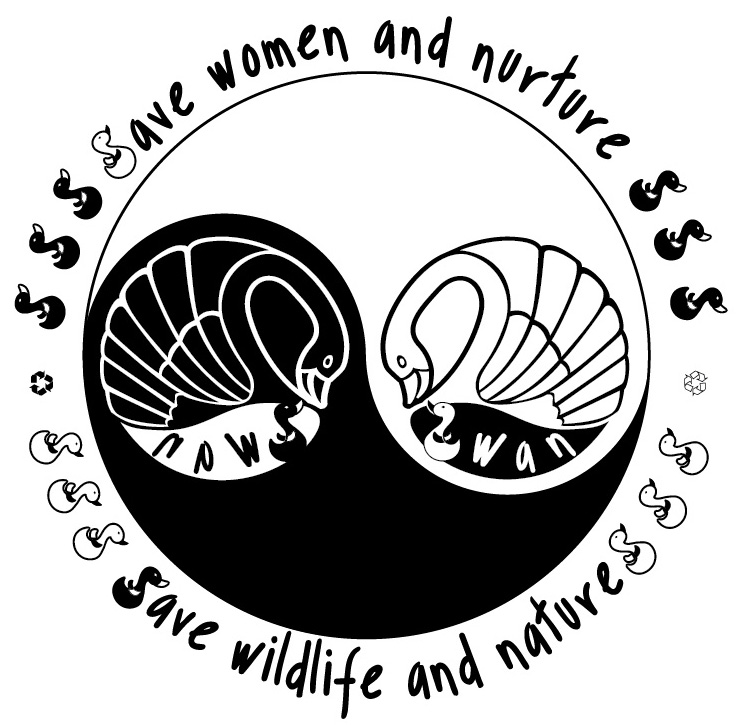 La  pobreza tiene muchas colores
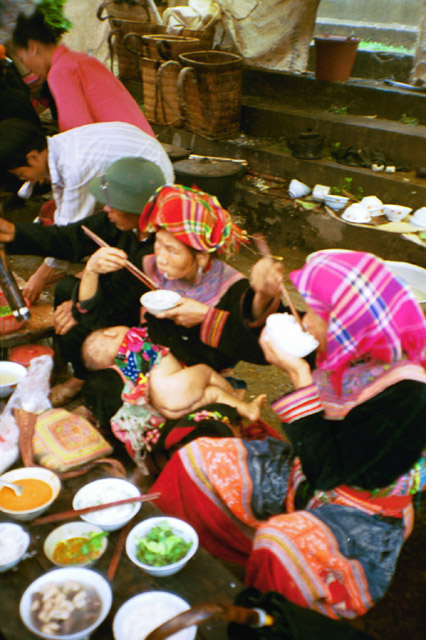 toma diversos aspectos
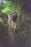 tiene diversas edades
pero tiene siempre el mismo sabor
¿Porqué Chiapas?
La riqueza cultural
La artesanía
Los colores
las costumbres
las tradiciones
la naturaleza
me fascinaban
Y porque la Selva Lacandona?
los lacandones
la simplicidad de la vida
la flora y fauna
la naturaleza
las necesidades
la condición de las mujeres y niños
Empecé con talleres para mujeres y niños Lacandones
con la finalidad de mejorar la calidad de sus vidas
mi primer contacto con trabajadores de salud en la selva Lacandona: 2010
«La Draculita de Chiapas» si existe y vive también en los Altos de Chiapas
Después de mi encuentro con «Draculita de Chiapas» en San Cristóbal de las Casas
encontré muchas necesidades en la selva
S.O.S. - Hay Leishmaniasis en la selva Lacandona
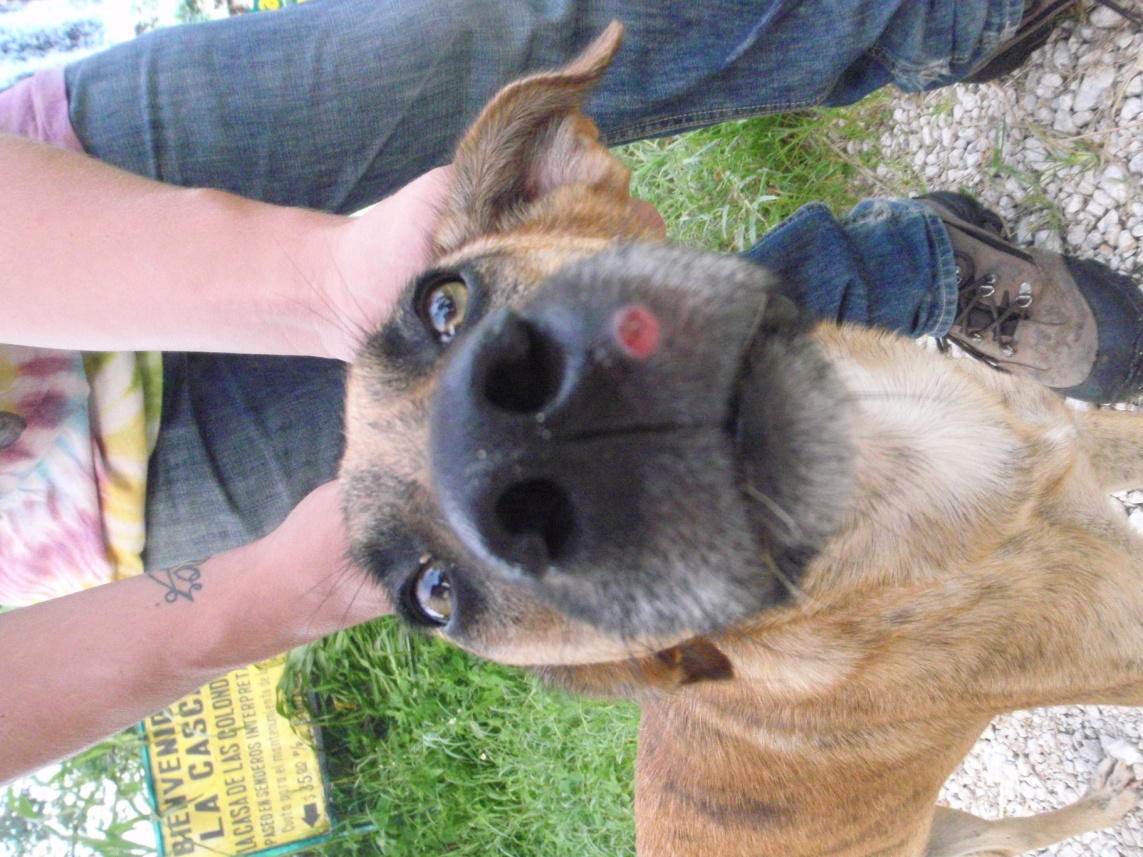 y empecé a compartir por correo las fotos con el mundo médico
Preparando las jornadas medicas en la selva Lacandona
platicando con jefes de las comunidades
Hablando de mis experiencias
ofreciendo platicas
platicando con jefes  de las comunidades, con especialistas y médicos
platicas y presentaciones en escuelas y comunidades
Julio 2013-Primera jornada medica en la selva Lacandona
Tomando pruebas:el pie de Don Atanasio
el primer grupo de trabajo
en la selva empezaron a platicarme y ensenarme sus problemas
encontre muchas otras tipos de lesiones y enfermedades
estoy enviando las fotos por correo
Hablando de Leishmaniasis en Chiapas
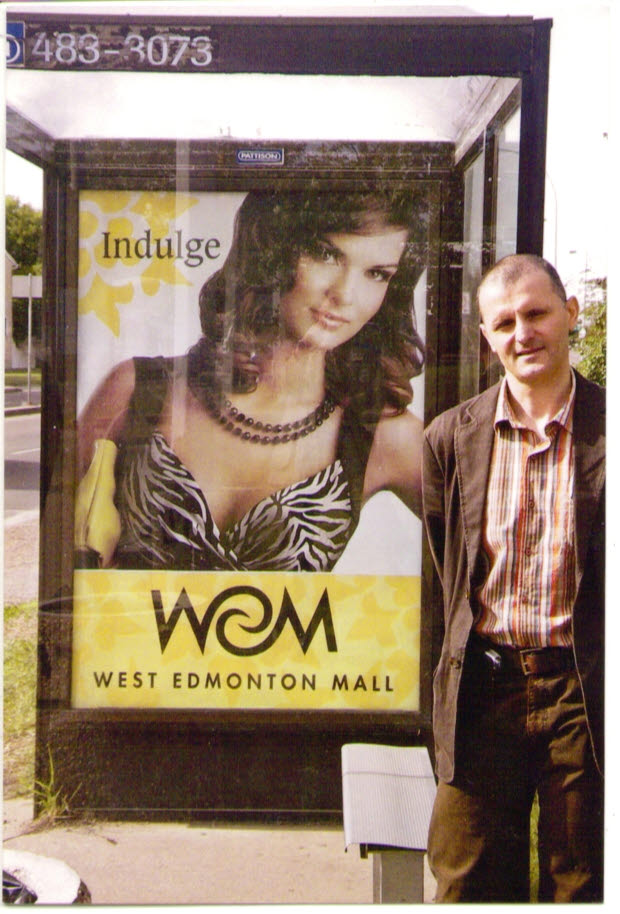 PCR
Elisa
Agosto 2013la segunda expedición:3 mujeres en la selvaatendiendo mas de 60 pacientes en 3 días
toma de biopsia en la casa del paciente
casos encontrados
otras lesiones
y casos
aprendí a tomar improntas
regresando en la selva para monitorizar la evolución de los pacientes
el pie Don Atanasio 6 meses después del tratamiento
encontré nuevos casos
y mas casos
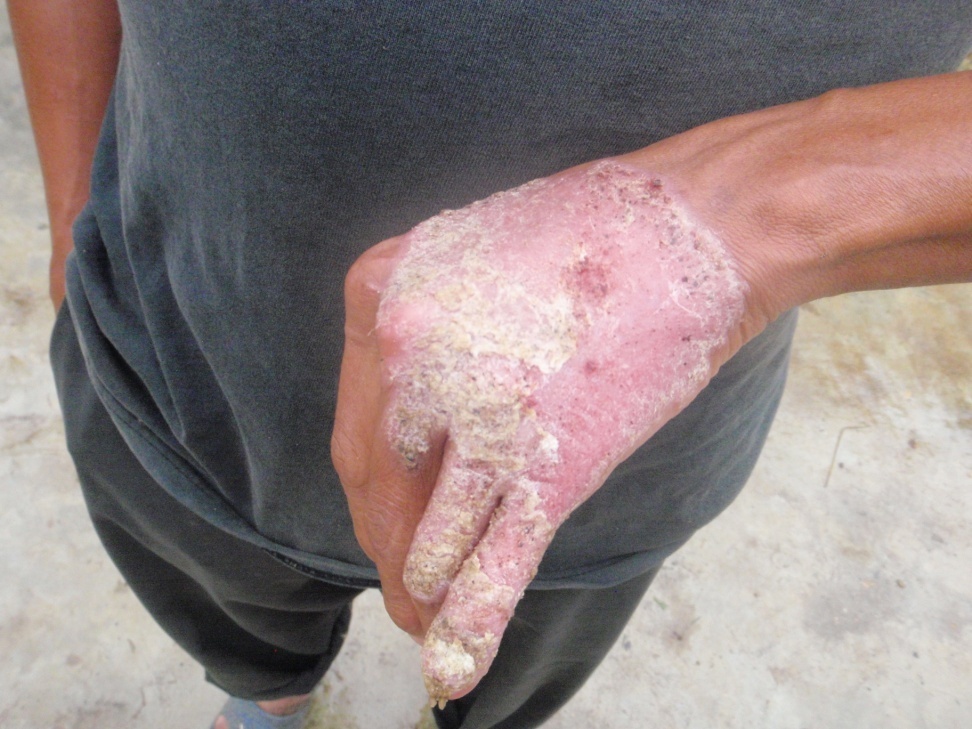 perros y humanos infecrados
comunicando con médicos locales
enviando fotos de cada parte de Chiapas
un caso en San Cristóbal de las Casas
un caso mortal de la selva Lacandona
Julio 2015 - Dermatología Comunitaria de Guerrero en la selva Lacandona
Preparando pacientes en Naha para consultas medicas
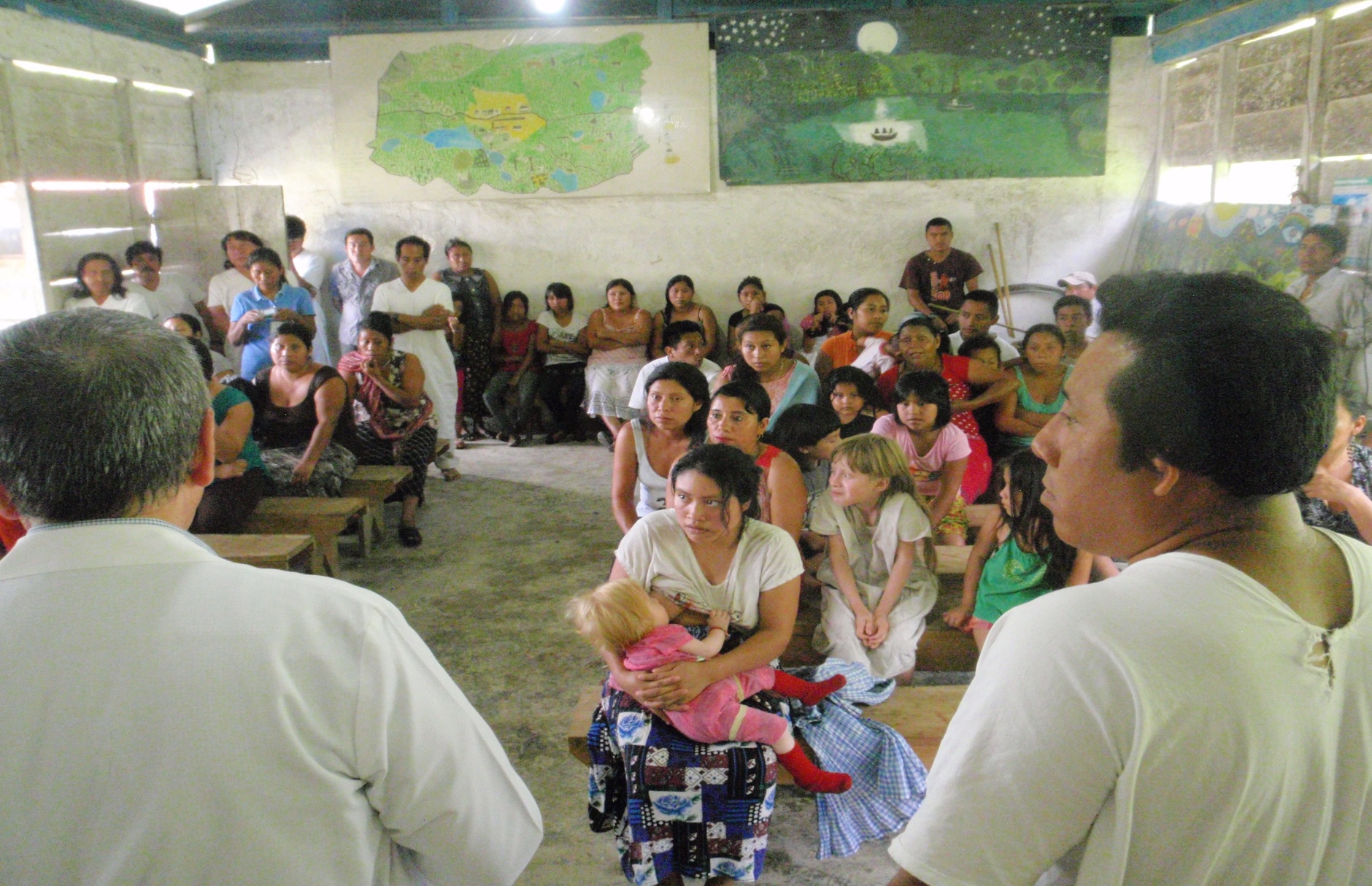 Lacandones y doctor@s en Naja
casos encontrados en la jornada en selva
consultas y casos en Frontera Corozal
micosis en la selva Lacandona
causas y efectos de la pobreza
o por falta de educación
diagnostico y tratamiento
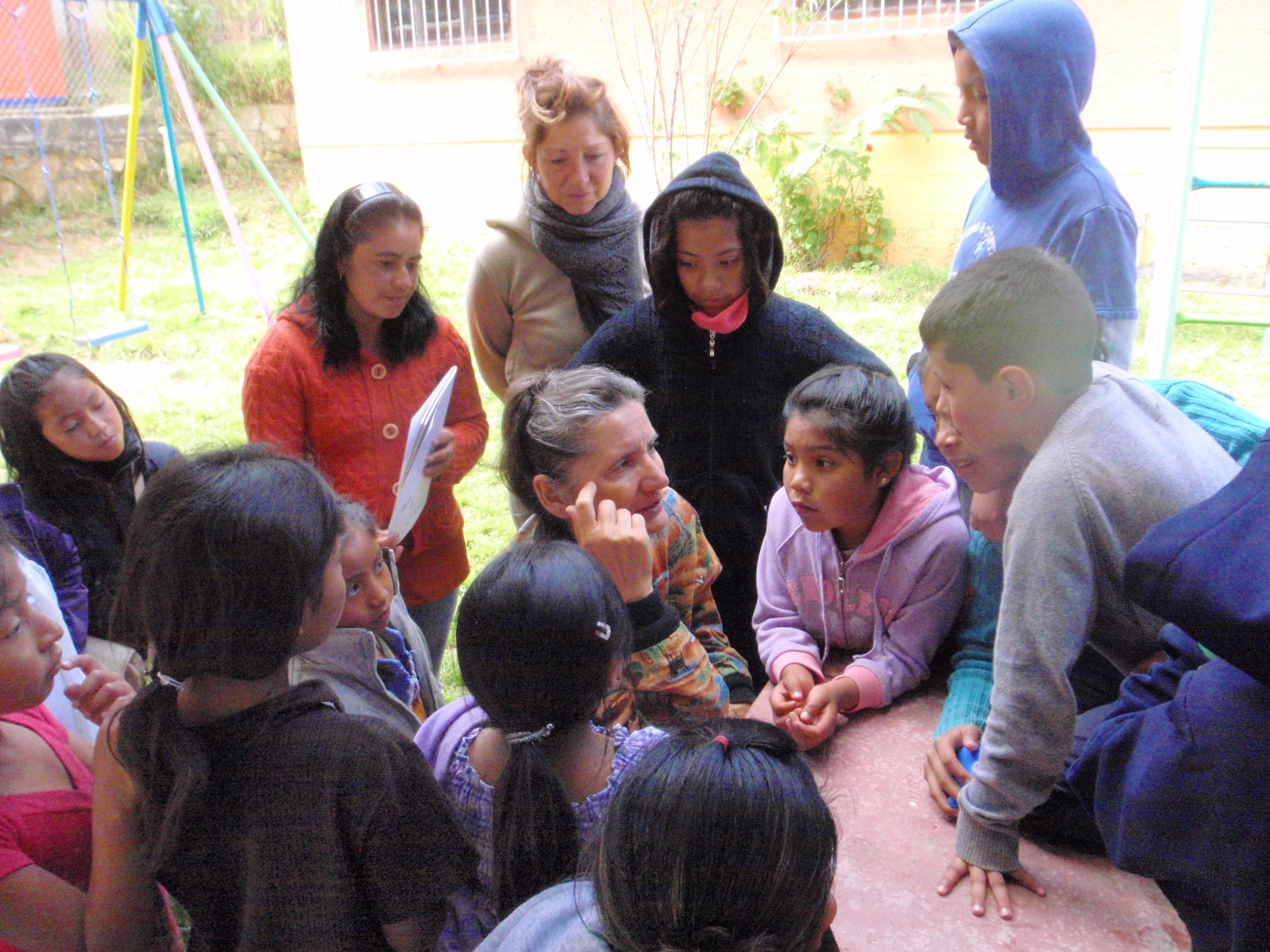 consultas en Naha
platicando con ninos sobre „Draculita de Chiapas“
Particpando en eventos Internacionales
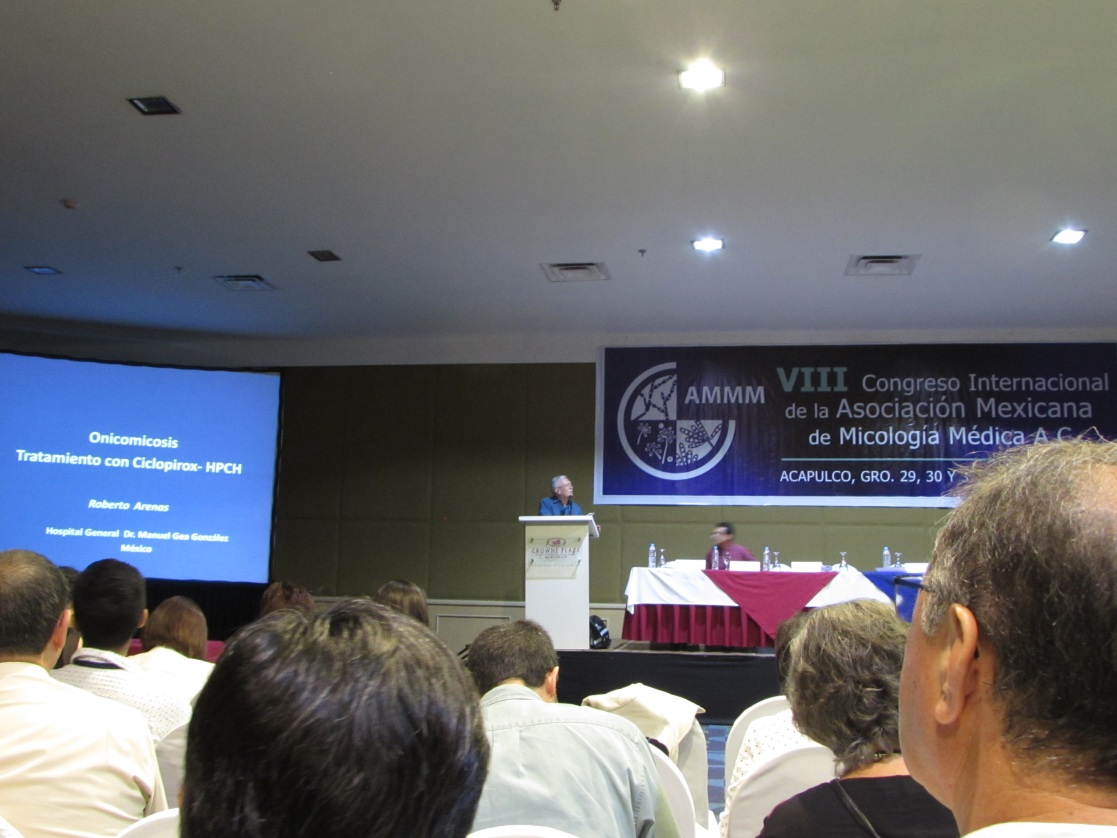 INVITACION para 22-24 Sept 2016www.onehealth.ro.en
GRACIASemail: angiela77@gmail.comfb: swan.swan.9706